2023-2024 AmeriCorps State Funding
applicant NOFO Changes at a glance
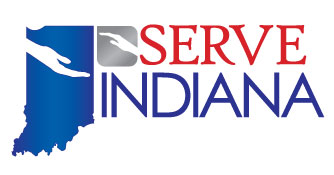 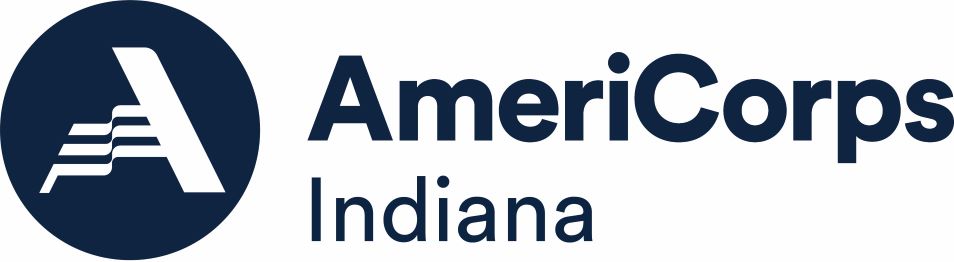 FY23: What’s Changed
Increased minimum FT member living allowance is $17,600
Increased maximum living allowance for all member types ($35,200 for FT)
Maximum cost per MSY is $23,000
New NOFO Priorities: 
Organizations leading service in communities with concentrated poverty, rural communities, tribal communities, and those organizations serving historically underrepresented and underserved individuals, including but not limited to communities of color, immigrants and refugees, people with disabilities, people who identify as part of the LGBTQIA+ community, people with arrest and/or convictions records, and religious minorities; 
Programs that provide additional benefits of AmeriCorps members aimed at enhancing member experience and bolstering member recruitment and retention such as paying more than the minimum living allowance, transportation, housing, food, etc.; 
Programs that create workforce pathways for AmeriCorps members, including deliberate training, certifications, and hiring preferences or support
FY23 NOFO Changes and Highlights, contd.
Added criteria to the Member Experience section:
AmeriCorps members receive additional benefits.
Description of the demographics of the community served and plans to recruit AmeriCorps members from geographic or demographic communities in which the program operates. This could include but is not limited to the following historically underserved, under-represented, and disadvantaged populations of:
Communities of color
LGBTQI+ (Lesbian, Gay, Bisexual, Transgender, Queer, Questioning or Intersex) communities
Individuals with varying degrees of English language proficiency
Individuals with disabilities
Veterans and military family members as volunteers
FY23 NOFO Changes and Highlights, contd.
Removed Culture that Values Learning
Added criteria to the Organizational Background and Staffing section:
The leadership and staff of the organization has the same lived experience as the beneficiary population and/or community being served.